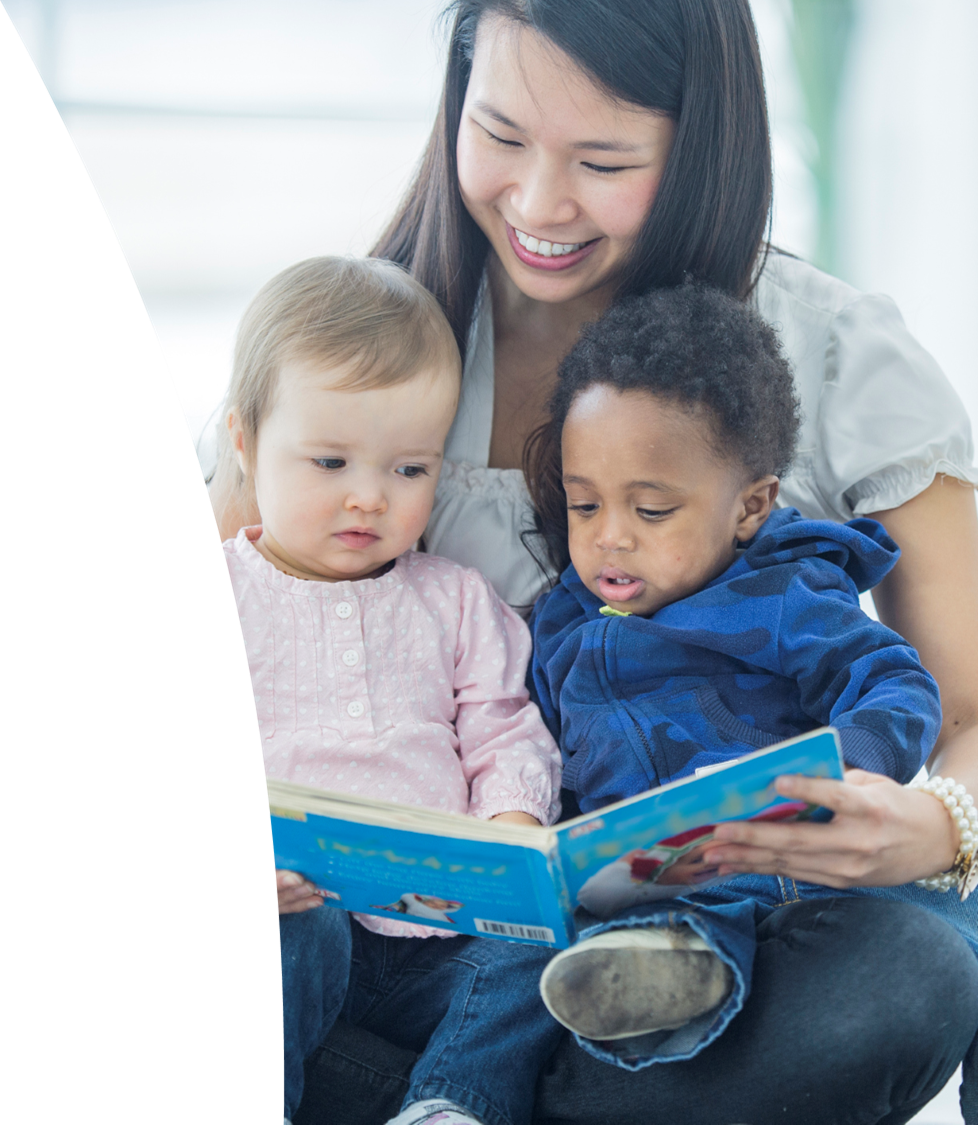 Level 2 Safeguarding Training for Early Years 2024-2025
Prevent awareness
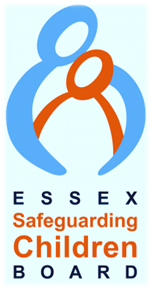 Essex Education Safeguarding Team
September 2024
Copyright © Essex County Council 2024No part of this publication may be reproduced, stored in a retrieval system of any nature, downloaded, transmitted or distributed in any form or by any means including photocopying and recording, without the prior written permission of Essex County Council, the copyright owner
[Speaker Notes: This presentation can be used as part of ongoing training for staff.]
Contents page:
1
5
What is Prevent?
Prevent in Essex
Prevent Duty guidance 2023
2
6
Websites and key documents
3
Definitions and key terms
4
Channel and prevent referrals
What is Prevent? (Home office Video)
Prevent: An Introduction (youtube.com)
What is PREVENT?
1 July 2015, the Counter-Terrorism and Security Act 2015  placed a new duty on schools and other providers of education and care, in the exercise of their functions to have ‘due regard to the need to prevent people from being drawn into terrorism’.
Home Office guidance on what this means for schools and other providers: Prevent Duty Guidance - (updated 2023)
The Prevent strategy published by the government in 2011 is 1 of 4 elements in CONTEST – the Governments counter terrorism strategy:
Prevent people from becoming terrorists or supporting terrorism. 
Pursue to stop terrorist attacks.   
Protect to strengthen our protection against a terrorist attack.
Prepare to mitigate the impact of any attack.
[Speaker Notes: The guidance states that schools should be safe spaces in which children and young people can understand and discuss sensitive topics, including terrorism and the extremist ideas that are part of terrorist ideology, and learn how to challenge these ideas.]
Prevent Duty Guidance
Strategy
Education duty guidance
Summary
Prevent Duty guidance 2023 – Strategy
The 2023 Prevent duty guidance has three specific strategic objectives: 
To tackle the ideological causes of terrorism
To intervene early to support people susceptible to radicalisation
To enable people who have already engaged in terrorism to disengage and rehabilitate
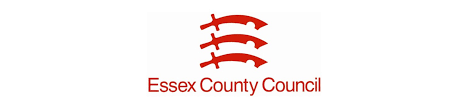 [Speaker Notes: The Prevent model (right) shows how the strategy tackles the ideological causes that lead to radicalisation. Then, intervenes to support those susceptible to radicalisation and rehabilitates those engaged with terrorism.]
Prevent Duty guidance 2023
Schools Should:
Teach the fundamental British values of democracy, the rule of law, individual liberty, mutual respect and tolerance of those with different faiths and beliefs to ensure learners have the knowledge, skills and values that will prepare them to be citizens in modern Britian. 
Be safe spaces in which children / young people can understand and discuss sensitive topics, including terrorism and the extremist ideas that are part of terrorist ideology, and learn how to challenge these ideas.
Be mindful of their existing duties to forbid political indoctrination and secure a balanced presentation of political issues.
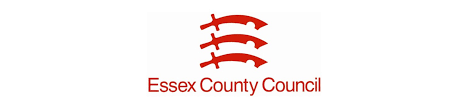 [Speaker Notes: These duties are imposed on maintained schools by sections 406 and 407 of the Education Act 1996. Similar duties are placed on the proprietors of independent schools, including academies (but not 16-19 academies) by the Independent School Standards]
Duty guidance summary
Students’ resilience to extremist ideology is strengthened by providing a safe space to debate controversial issues and develop their critical-thinking skills and knowledge so they can challenge extremist narratives.

Many teenagers look for answers to questions about identity, faith and belonging, and are in search of adventure and excitement. Extremist groups claim to offer answers and provide a strong sense of identity to vulnerable young people.
Extremist groups are sophisticated in their use of the internet and social media, and this is often how they spread their ideology. This has made young people more susceptible to extremism, whether from Islamists or the far right.
Schools already help safeguard pupils from drugs, gangs and sexual exploitation. Radicalisation can have a similarly devastating effect on individuals, families and communities and protecting pupils from this is an important part of a school’s overall safeguarding role.
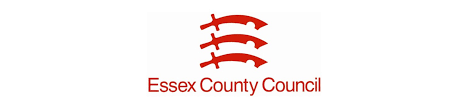 [Speaker Notes: For discussion: What does your school do to prevent radicalisation?


Children from all kinds of different backgrounds can become radicalised

You need to be aware of the factors that make your pupils more vulnerable to radicalisation. The following is a guide only, and you need to use your professional judgment to assess their vulnerability.
Young people often struggle with their sense of identity, and this can make them vulnerable to extremist influence. Some may feel distant from their cultural or religious heritage, or isolated from the prevailing British culture, which may lead them to question their place in British society.
Personal circumstances, such as tensions in the family or having experienced a traumatic event, can also increase vulnerability. Extremists prey on low self-esteem, perceptions of injustice and feelings of failure combined with a sense of grievance, often triggered by firsthand experience of racism or discrimination. If your pupils have special educational needs, or find it difficult to interact socially, empathise or understand the consequences of their actions, they may be more vulnerable to radicalisation.
External factors, such as tensions in the local community, events affecting their country or region of origin, having friends or family who have joined extremist groups, and exposure to narrow points of view, are also a factor.]
Definitions and key terms
Extremism, Terrorism and Radicalisation
Extremism - Right-Wing
Islamist Extremism
Left-Wing, Anarchist and Single-Issue Extremism
Mixed, Unstable and Unclear Ideologies
Radicalisation, Incels and the Internet
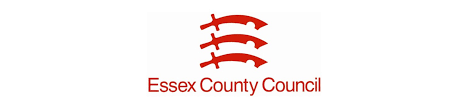 Definitions and key terms:
Terrorism is:
Radicalisation is:
Extremism is:
“An action or threat designed to influence the government or intimidate the public. Its purpose is to advance a political, religious or ideological cause."
“The term commonly used to describe the processes by which a person adopts extremist views or practices to the point of legitimizing the use of violence."
“The promotion or advancement of an ideology based on violence, hatred or intolerance which aims to: 

Negate or destroy  fundamental rights and freedoms

Undermine, overturn or replace the UK’s system of parliamentary democracy and democratic rights

Intentionally create a permissive environment for others to achieve results in.
Fundamental British Values are...

    Democracy
    The Rule of Law  
    Individual Liberty
    Respect and Tolerance for Different Faiths and Beliefs
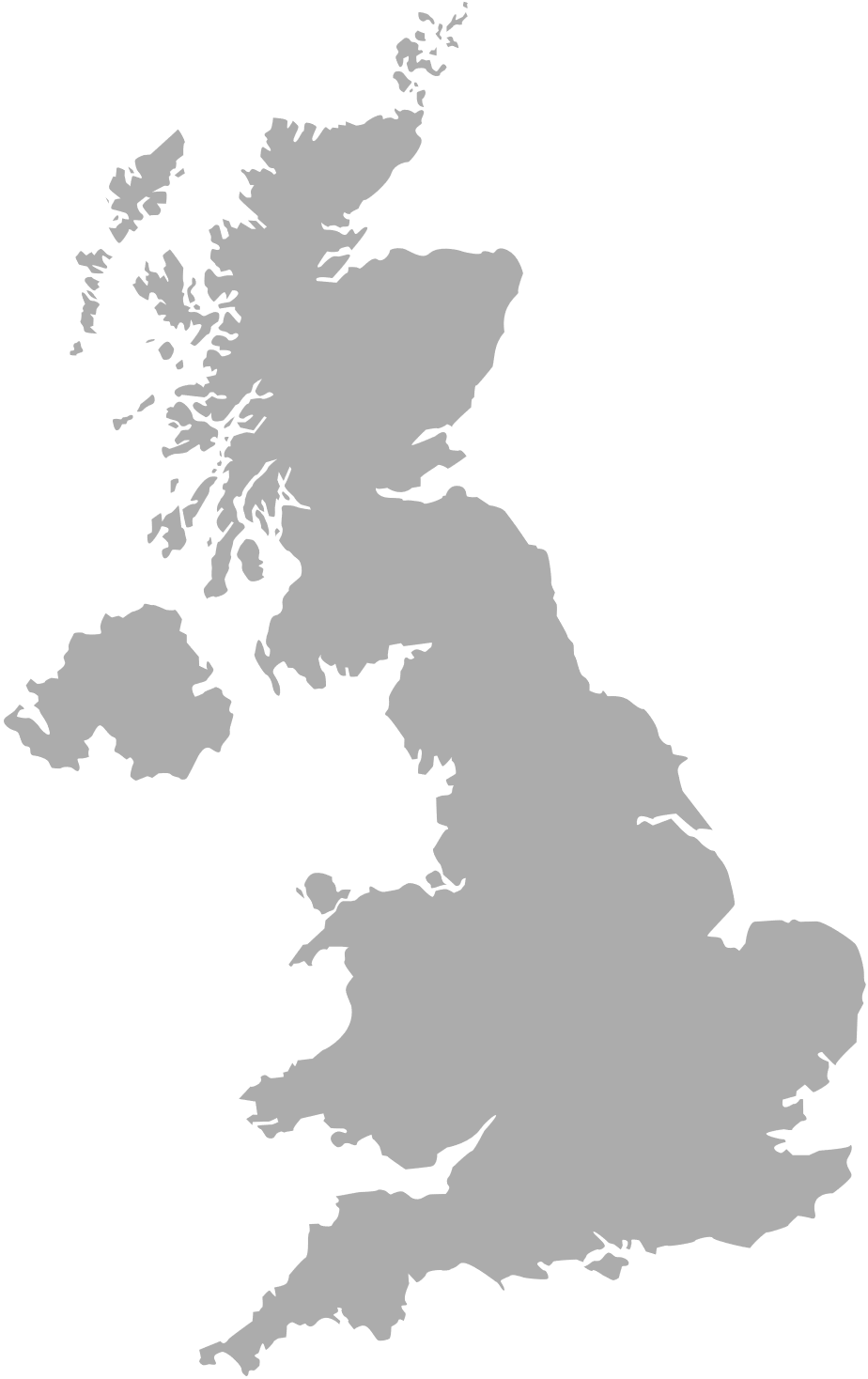 Extreme Right-Wing
This category covers sub-ideologies, including Cultural Nationalism, White Nationalism and White Supremacism. These themselves span a range of extreme beliefs such as antisemitism, anti-Islam, neo-Nazi, ethno-nationalism or anti-establishment.

Examples of Extreme Right-Wing attacks include:

2017 Finsbury Park Attack
2016 Murder of Jo Cox MP
2011 Norway Attacks in Oslo
2019 Christchurch Mosque Shooting in New Zealand
[Speaker Notes: Group activity (optional) What behaviours associated with Right-Wing extremism could a young person demonstrate? 

Low risk signs:
Taking an interest in right-wing politics 
Being active on social media 
Medium and high-risk signs:
Making racially charged comments towards Muslims individuals.
Possessing objects associated with the Nazi Party, National Front, Combat-18 or National Action
Producing materiel (paper or digital) linked to notions of ‘white nationalism’, islamophobia or antisemitism]
Islamist Extremism
Islamist extremist inspired acts of terrorism are perpetrated or inspired by politico-religiously motivated groups or individuals who support and use violence as a means to establish their interpretation of an Islamic society.

Examples of Islamist Extremist attacks include: 

2001 9/11 Hijacked passenger plane attacks
2005 London transport bombings
2017 Manchester Arena attack
2019 Sri Lanka Easter bombing
[Speaker Notes: Group activity (optional) What behaviours associated with Islamist Extremism could a young person demonstrate? 

Low Risk:
Criticising UK government politics towards the middle-east 
Adopting religious dress like: Hijab, Burka
Medium or High-Risk:
Making comments (online or in person) that support groups such as Daesh (ISIS.)
Expressing a clear interest to travel to a conflict area 
Accessing materiel online which shows support for terrorist groups]
Left-wing, Anarchist and Single-Issue Extremism
Extreme Left-Wing
Anarchist Extremism
Single Issue Extremism
Extremists who believe in using violence and serious criminality to abolish existing systems of Government and replacing them with anarchist, socialist or communist systems
.
Extremists who believe in using violence to replace current systems of Government and law enforcement with a system that prioritizes complete liberty and individual freedom
Extremists who endorse violence and serious criminality focused on a specific topic, such as animal rights
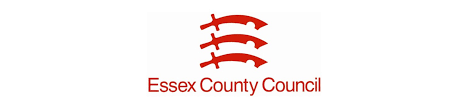 Mixed, Unstable and Unclear Ideologies
Mixed - ideology presented involves a combination of elements from multiple forms of extremist ideologies
Unstable - shifts between different ideologies
Unclear - individual does not present a coherent ideology yet may still be vulnerable
Involuntary Celibates (Incel) ideology:

Incels are individuals or communities that largely exist online.

They are characterised by extreme misogyny and notions of male superiority but do in some cases possess views of racial hatred. 

Incels believe that although men are entitled to sex, attractiveness is determined by predetermined genetic factors which women choose when selecting a partner. This, they believe is why they are unable to form relationships or sexual experiences. 

Incels blame society for this, ascribing fault to the social and political structures which privilege women, like the feminist movement.
Examples of attacks where there may have been an Incel link:

2021 Plymouth Shooting.

2024 Sydney Westfield shopping Centre attack.
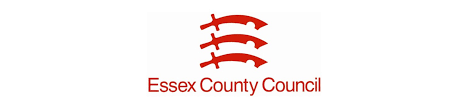 Radicalisation, Incels and the internet
Digital radicalisation:
The internet has become a mechanism that groups like incels can utilise to stay hidden and find those with a similar ideology
End-to-end encryption offered by apps like WhatsApp, Telegram and Discord enable groups and individuals to meet and find young people, encouraging them to adopt extremism beliefs and ideologies with anonymity
Online Gaming:
The world of online gaming provides a digital space for extremists to lure vulnerable into spaces where they can be radicalised

In-game functions such as ‘team-speak’ facilitate this as it enables individuals to vocally communicate with others in-game without being ‘friends’ with them

The connectivity of online gaming therefore provides extremists with the opportunity to befriend vulnerable people, luring them into groups who (under the pretext of gaming) can radicalise persons
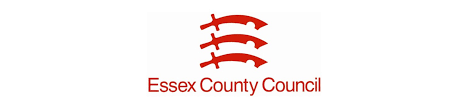 Channel and Prevent Referral forms.
What is Channel?
Prevent referral forms 
Risk signs
Vulnerabilities and behaviours
Channel:
Voluntary support programme to provide support at early stage to people identified as vulnerable to being drawn into terrorism
Multi-agency panel (Head of Education Safeguarding and Wellbeing sits on panel for Education)
Education setting invited to join meeting to contribute information and be involved in plan
Young person could refuse to consent, but that may constitute a child protection concern if not willing to work with agencies and considered at risk
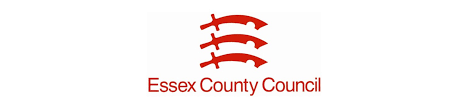 [Speaker Notes: Channel is a programme which focuses on providing support at an early stage to people who are identified as being vulnerable to being drawn into terrorism. It provides a mechanism for schools to make referrals if they are concerned that an individual might be vulnerable to radicalisation. An individual’s engagement with the programme is entirely voluntary at all stages. Guidance on Channel is available at: Channel guidance, and a Channel awareness e-learning programme is available for staff at: Channel General Awareness. The school or college’s Designated Safeguarding Lead (and any deputies) should be aware of local procedures for making a Channel referral. As a Channel partner, the school or college may be asked to attend a Channel panel to discuss the individual referred to determine whether they are vulnerable to being drawn into terrorism and consider the appropriate support required.]
Prevent referral forms:
What are prevent referral forms?
A form designed to articulate concerns when you are worried a person is susceptible to radicalisation or who potentially has been – this should only be completed by the DSL
The document offers adequate space to reflect such concerns, elaborate on them and provide context for any additional factors.  
Prevent is one part of safeguarding. Therefore, consideration must be given when filling out the form to establish if the safeguarding concern is related to prevent, or whether there are other concerns that are more appropriately responded to by another service
What is the process?

After completion, your Designated Safeguarding Lead or equivalent shall submit the form. 
Prevent referral forms are sent to preventreferrals@essex.pnn.polick.uk
Following a referral to the Prevent Policing Team, counter-terrorism case officers (CTCOs) will complete an assessment.
If deemed applicable, cases of people shall then be sent to a Channel Panel.
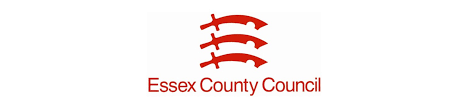 [Speaker Notes: Optional group activity: What signs would warrant a prevent referral form? The following slide shall show an uncomplete list of high, medium and low signs. A full list can be found on:

 https://www.gov.uk/government/publications/the-prevent-duty-safeguarding-learners-vulnerable-to-radicalisation/managing-risk-of-radicalisation-in-your-education-setting]
Prevent referral forms, risk signs
Low risk signs:

Holding strong non-violent or non-extremist values 
Criticising government policies
Taking interest in international affairs
Adopting visible signs 
Being active on social media
Supporting non-violent causes
Showing new interest in political ideology or religion
High risk signs:

Verbally or physically attacking someone due to their race, religion or sexuality
Committing violent acts guided by a violent extremist group or ideology
Producing or sharing terrorist material in person or online
Recruiting others to a proscribed terrorist group or organisation
Having a ‘kill list’ or plan to carry out mass violence
Medium risk signs:

Legitimising the use of violence to defend an ideology or cause
Accessing extremist or terrorist websites, forums or publications
Expressing dehumanising views
Expressing interest to travel to a conflict zone
Being in contact with online groups or individuals known to support extremist ideology
Expressing persistent intolerance towards groups of people perceived as ‘other’.
Showing a fixation on weaponry or explosives
Being obsessed with massacre or mass violence or past terrorist activity.
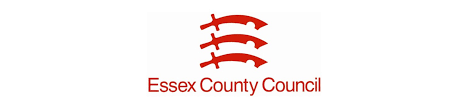 Prevent referral forms, vulnerabilities.
A learner at risk may show behaviours that could increase their risk and vulnerability to radicalisation
Vulnerabilities which may lead a person transitioning from ‘low risk’ to medium or high:
Being drawn to conspiracy theories
Isolation from friends and family
Uncontrolled and unsupervised access to the internet, characterised by engagement with inappropriate or adult content
Feeling ‘under-attack’ or expressing concern about being victimised
Persistent sudden changes in behaviour
Showing protracted interest in extremist groups
Possessing an ‘us and them’ mentality that divides wider British society.
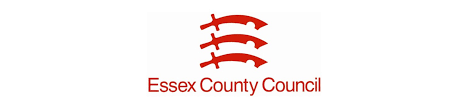 Prevent in Essex (a summary)
Prevent in Essex (1)
Countywide strategic Prevent Delivery Group brings together key agencies (ECC including Family Operations, Police, Education, Borough and District Councils) 
CHANNEL Panel – meets monthly
PREVENT Lead in all agencies (Head of Education Safeguarding and Wellbeing is Education Lead)
Dedicated Police PREVENT team
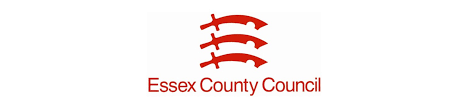 Responding to Prevent concerns
If settings have Prevent-related concerns, these should be discussed with the Eastern Region Counter-Terrorism Policing Team. The team will provide advice and guidance including about whether the setting should make a Prevent referral.
     Telephone: 01245 452 196 / Email: prevent@essex.police.uk 
If settings have Prevent-related concerns and feel a child is at risk of (or subject to) harm because of these issues, contact the Children and Families Hub at Social Care
Family Solutions may be identified as an appropriate intervention – they work at early stage with the child and family to address concerns (requires consent)
PREVENT response section on Essex Schools Infolink
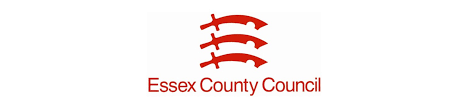 Useful Websites and documents
Websites
Links
ECC Early Years website
Key documents
Useful Websites:
Action Counters Terrorism (ACT) – a website to engage the community in reporting concerns about people who may be involved in extremism / radicalisation

Child Net / Trust me - A resource which could start conversations around extremism and extreme online content

Counter Terrorism Policing | Home

Counter Extremism – Preventing Radicalisation in Schools - developed by the London Grid for Learning (LGfL)

Educate Against Hate (HMG, 2018) - Government advice and trusted resources for schools to safeguard students.

Act Early
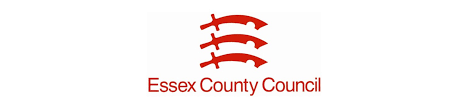 Working together to safeguard children 2023: summary of changes (publishing.service.gov.uk)
Early Help and Team Around the Family Workshops
ESCB - Preparing for Difficult Conversations – training
Early Help Drop In Poster (ESCB)
Essex Support Services / Directory of Services 
Refuge runs (free of charge / 24 hour) National Domestic Abuse Helpline: 0808 2000 247
NSPCC - signs, symptoms and effects of domestic abuse
Safe Lives - young people and domestic abuse
Southend/Essex/Thurrock domestic abuse partnership
Useful links
Model Child Protection Policy (for settings, and childminders)

Level 2 training presentations (including this presentation)

Key safeguarding information and documents

Safeguarding audit

Templates for reporting and recording concerns

Termly forum presentations and briefings 

How to report a concern about a child

How to report a concern about a member of the workforce
ECC Early Years and Childcare website:
Safeguarding pages
Statutory frameworks for Early Years (DfE)

Keeping Children Safe in Education (DfE 2024)

SET (Southend, Essex and Thurrock) Safeguarding and Child Protection Procedures (ESCB 2022)

Working Together (DfE 2023)

What to do if you're worried a child is being abused (HMG, 2015) 

Relationships, Education (RE) and Relationships and Sex Education (RSE) and Health Education (DfE, 2019) 

PREVENT Duty Guidance (HMG, 2023) - Counter-Terrorism and Security Act 2015 

Effective Support for Children and Families in Essex (ESCB 2021) 

Teaching online safety in school (DfE, 2019)

Filtering and Monitoring Standards (DfE 2023)
Key documents
Head of Education Safeguarding and Wellbeing: 
Jo Barclay
Education Safeguarding Advisers:
Alex Darvill (South and West)
Derai Lewis-Jones (Mid and NE)
Matthew Lewis 

Education Safeguarding Officer (MARAC)
Gemma Harris

educationsafeguarding@essex.gov.uk
The Education Safeguarding Team
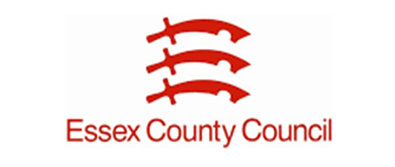 This information is issued by: Essex County Council
Contact us:educationsafeguardingteam@essex.gov.uk
Education Safeguarding TeamEssex County Council County Hall, Chelmsford Essex, CM1 1QH
Essex_CC
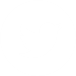 facebook.com/essexcountycouncil
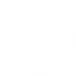 The information contained in this document can be translated, and/or made available in alternative formats, on request.
Published August 2024